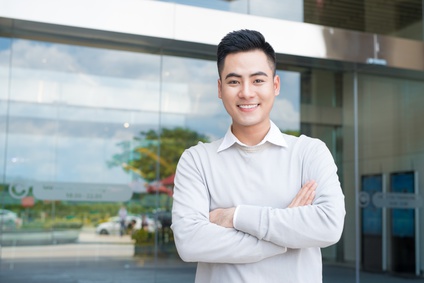 Axel ALLONSI
ÜBER MICH
BERUFSERFAHRUNGEN
Lorem ipsum dolor sit amet, consectetur adipiscing elit. Morbi tristique sapien nec nulla rutrum imperdiet. Nullam faucibus augue id velit luctus maximus. Interdum et malesuada fames ac ante ipsum primis in faucibus
KONTAKT
Telefon: 000 111 333
Mobiltelefon: 000 222 444
Adresse: 12 Street Name, Berlin
Email: name@mail.com
HOBBYS
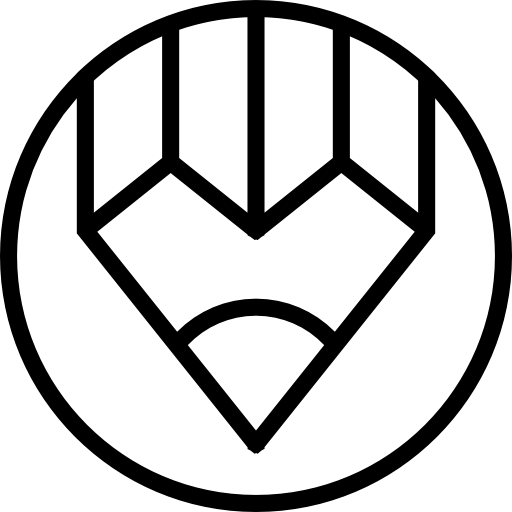 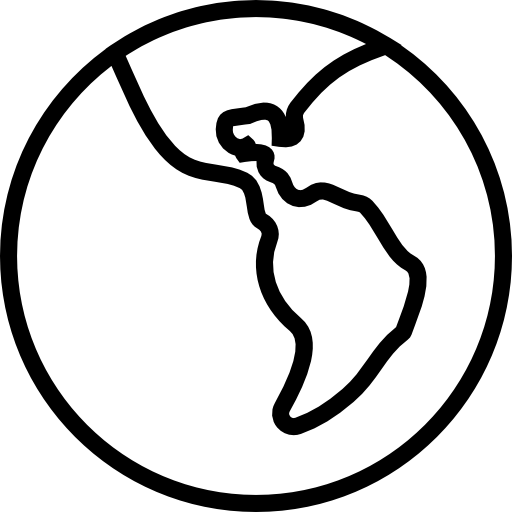 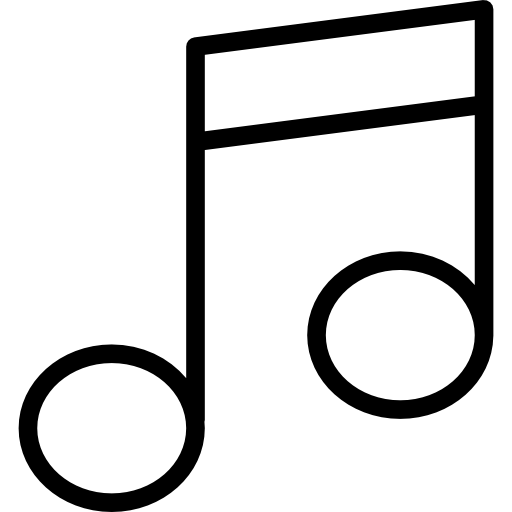 2010 - 2014
2010 - 2014
2010 - 2014
2010 - 2014
LOGO
LOGO
LOGO
LOGO
AUSBILDUNG
Unternehmen 
Berufsbezeichnung 
Lorem ipsum dolor sit amet, consectetur adipiscing elit. Morbi  tristique sapien nec nulla rutrum imperdiet. Nullam faucibus augue     id velit luctus maximus.
Unternehmen 
Berufsbezeichnung 
Lorem ipsum dolor sit amet, consectetur adipiscing elit. Morbi  tristique sapien nec nulla rutrum imperdiet. Nullam faucibus augue     id velit luctus maximus.
Unternehmen 
Berufsbezeichnung 
Lorem ipsum dolor sit amet, consectetur adipiscing elit. Morbi  tristique sapien nec nulla rutrum imperdiet. Nullam faucibus augue     id velit luctus maximus.
Unternehmen 
Berufsbezeichnung 
Lorem ipsum dolor sit amet, consectetur adipiscing elit. Morbi  tristique sapien nec nulla rutrum imperdiet. Nullam faucibus augue     id velit luctus maximus.
FÄHIGKEITEN
Professionelle
Persönliche
Microsoft Office
Kreativ
InDesign
Ernst
2014
Universität – Grad 
Lorem ipsum dolor sit amet, consectetur adipiscing elit. Morbi  tristique sapien.
PHP MySQL
Innovator
Google Ads
Organisiert
2014
Universität – Grad 
Lorem ipsum dolor sit amet, consectetur adipiscing elit. Morbi  tristique sapien.
Sprachen
Englisch
Französisch
2014
Universität – Grad 
Lorem ipsum dolor sit amet, consectetur adipiscing elit. Morbi  tristique sapien.
Italienisch